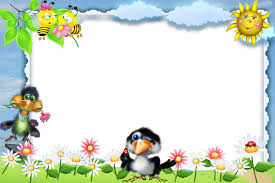 Chào mừng các cô và các bé đến với tiết nhận biết tập nói 
Đề tài :Nhận biết tập nói 
Máy bay –Tàu hỏa
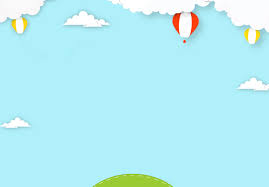 Hoạt động 1: Gây hứng thú
Hoạt động 2: Nội dung bài mới: Nhận biết tập nói Máy bay-Tàu hỏa
Máy bay
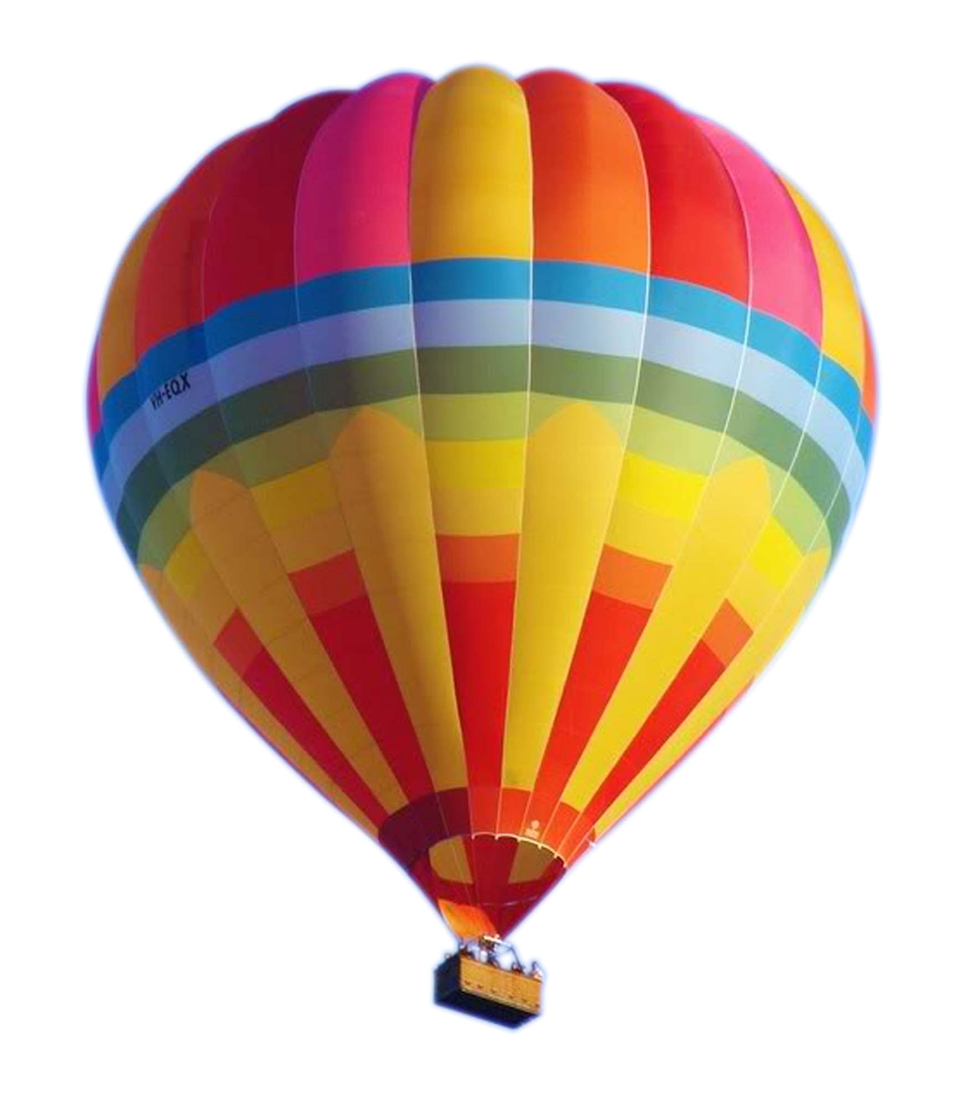 Khinh khí cầu
Máy bay Trực thăng
Câu đố Tàu hỏa
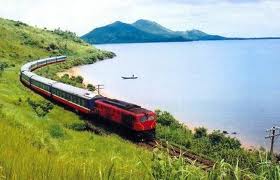 Đầu tỏa khói 
          Miệng ăn than 
          Toa mang hàng
           Kêu xình xịch
                                            Là cái gì?
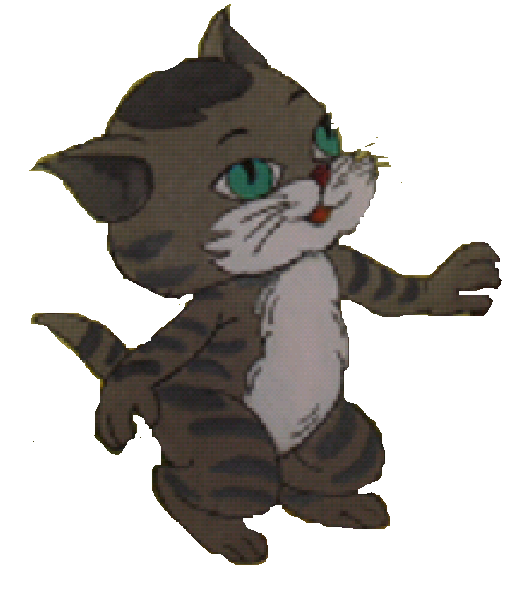 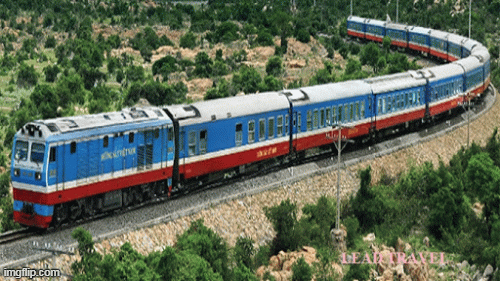 Tàu hỏa
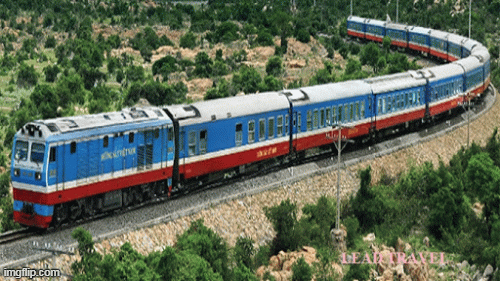 Toa tàu
Đầu tàu
Tàu hỏa
So sánh
Máy bay
Tàu hỏa
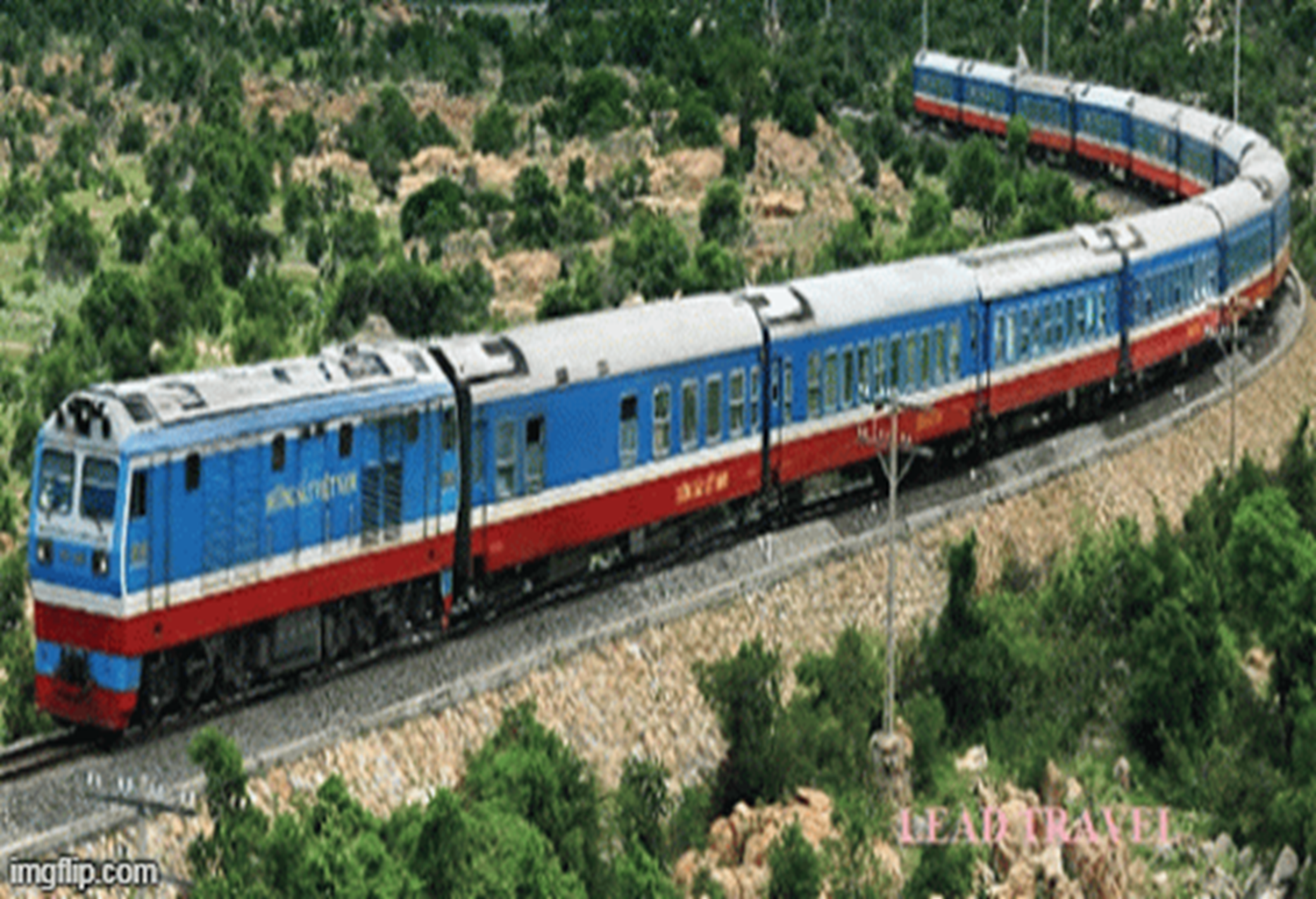 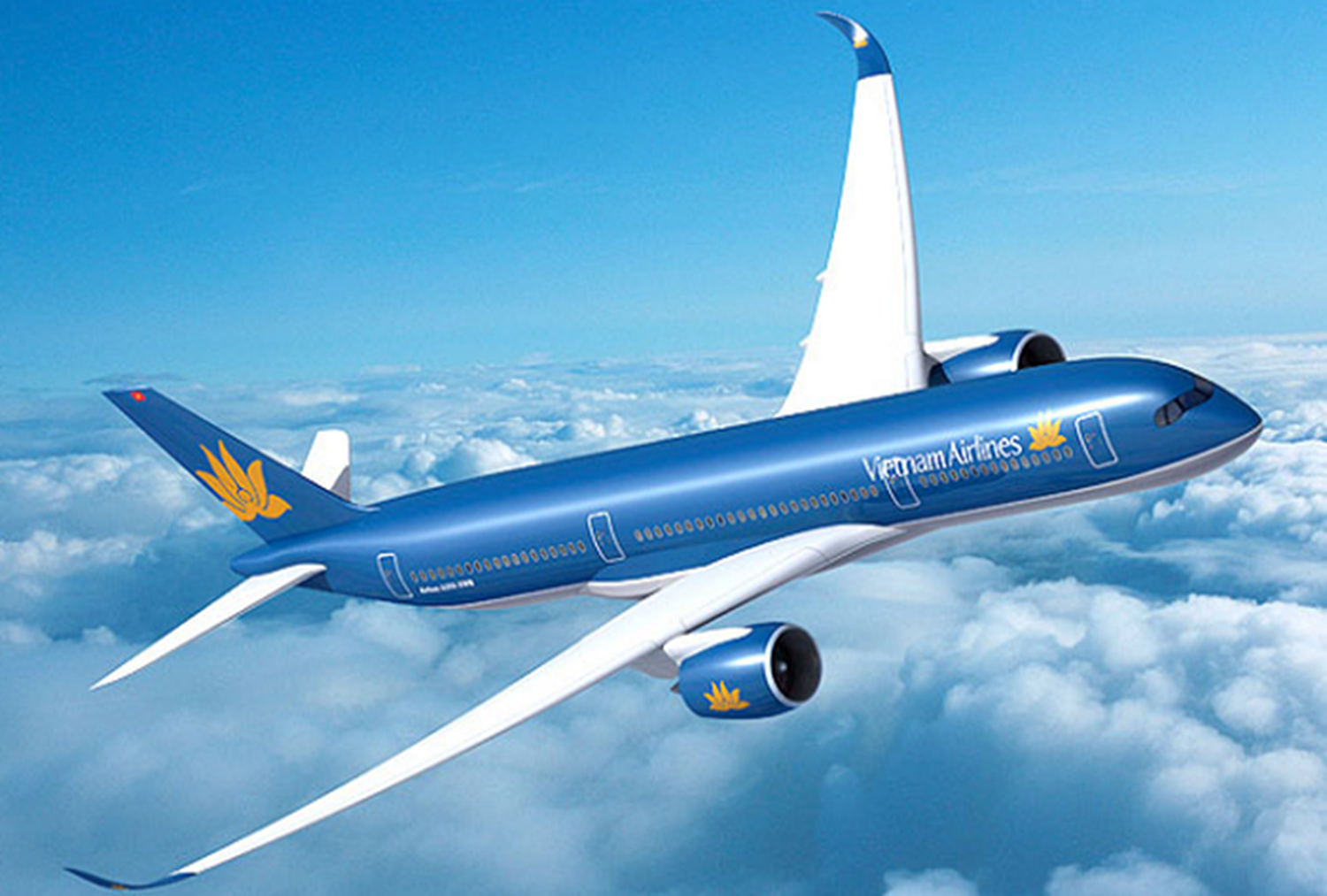 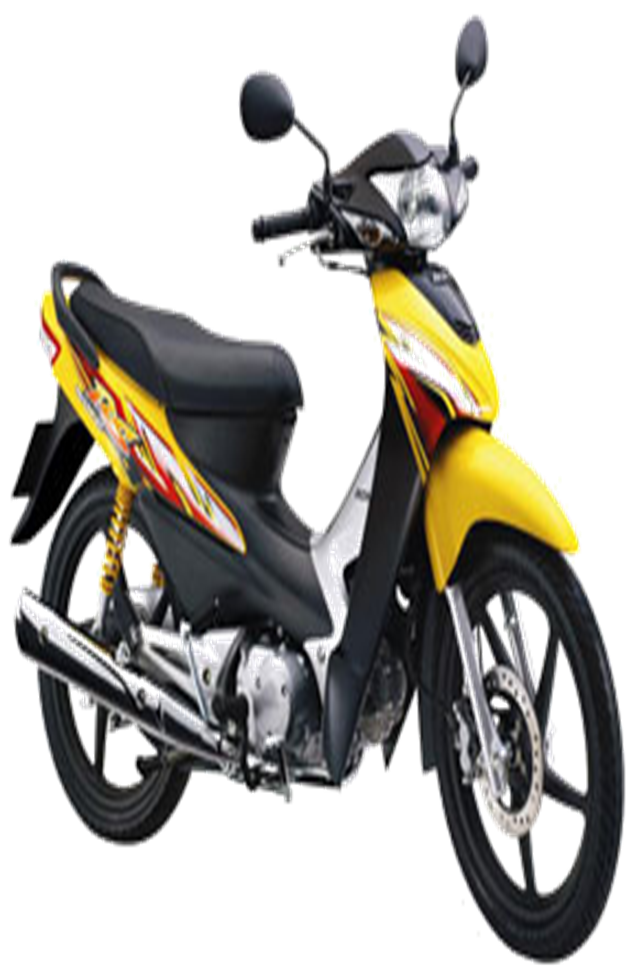 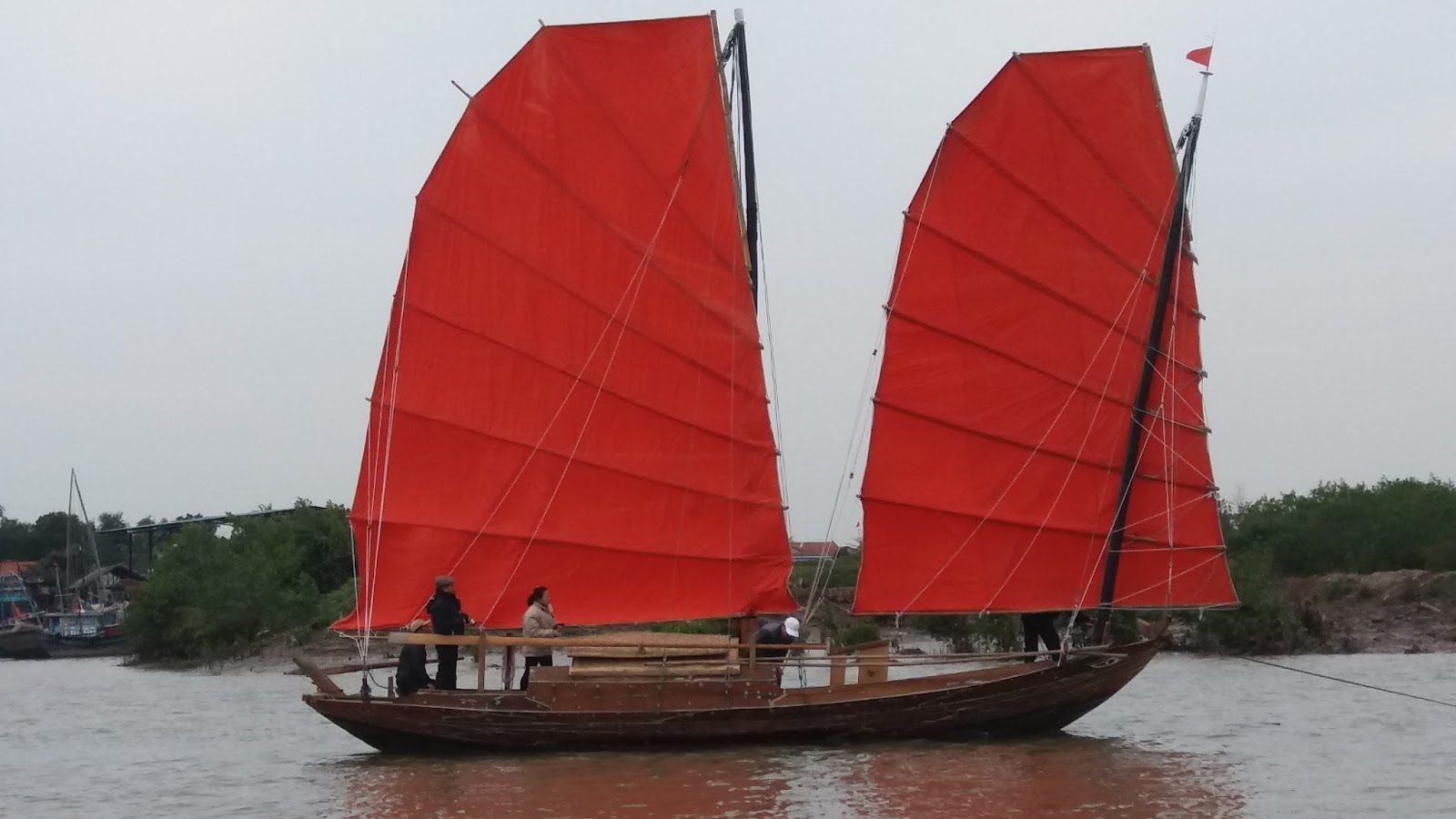 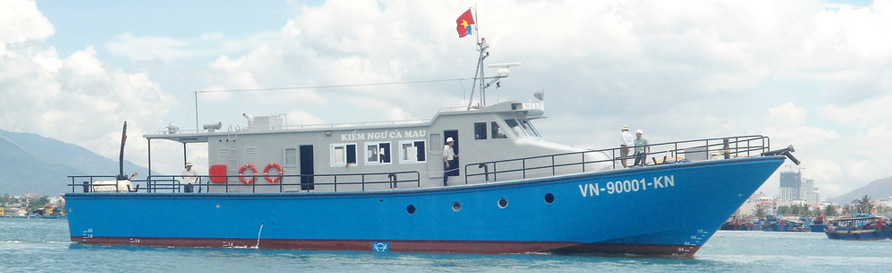 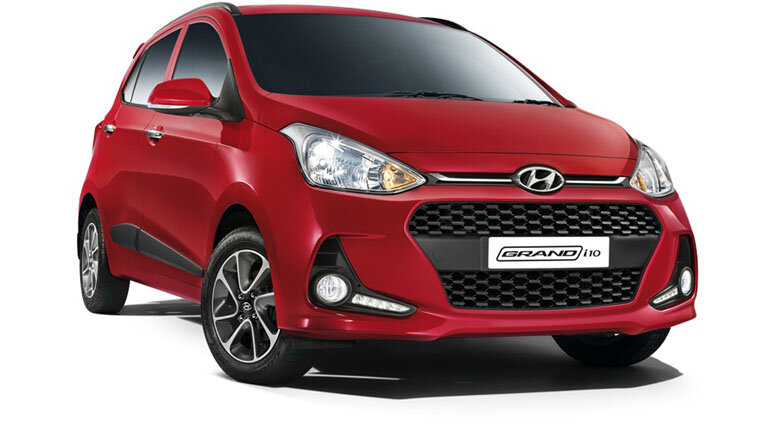 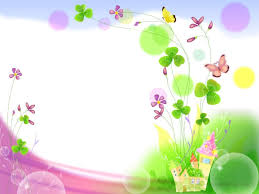 Hoạt động 3: Kết thúc